Anthology Part 2
How are the extracts different?
Where does this fit in?
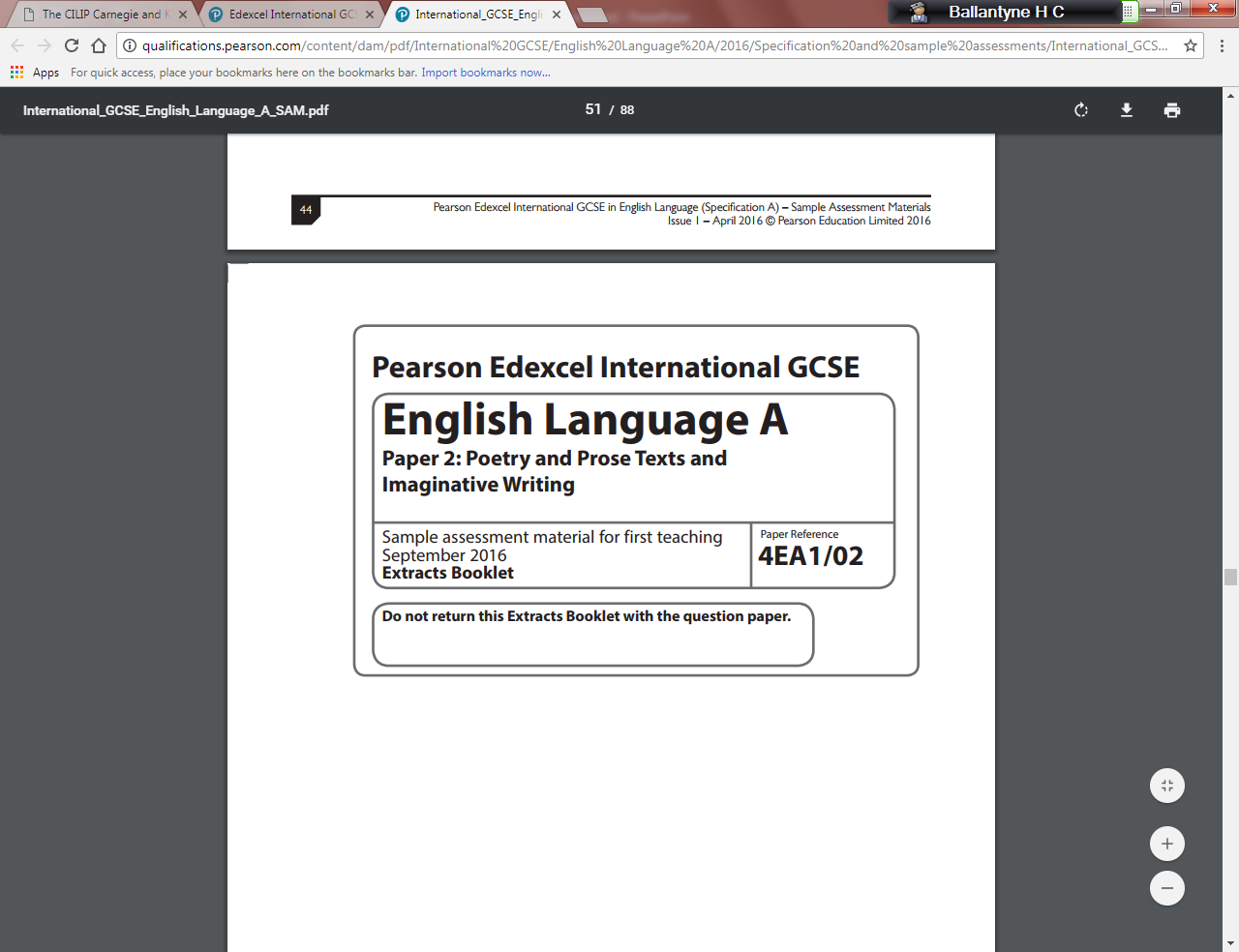 Paper 2 = Anthology 2 (more ‘literary’)
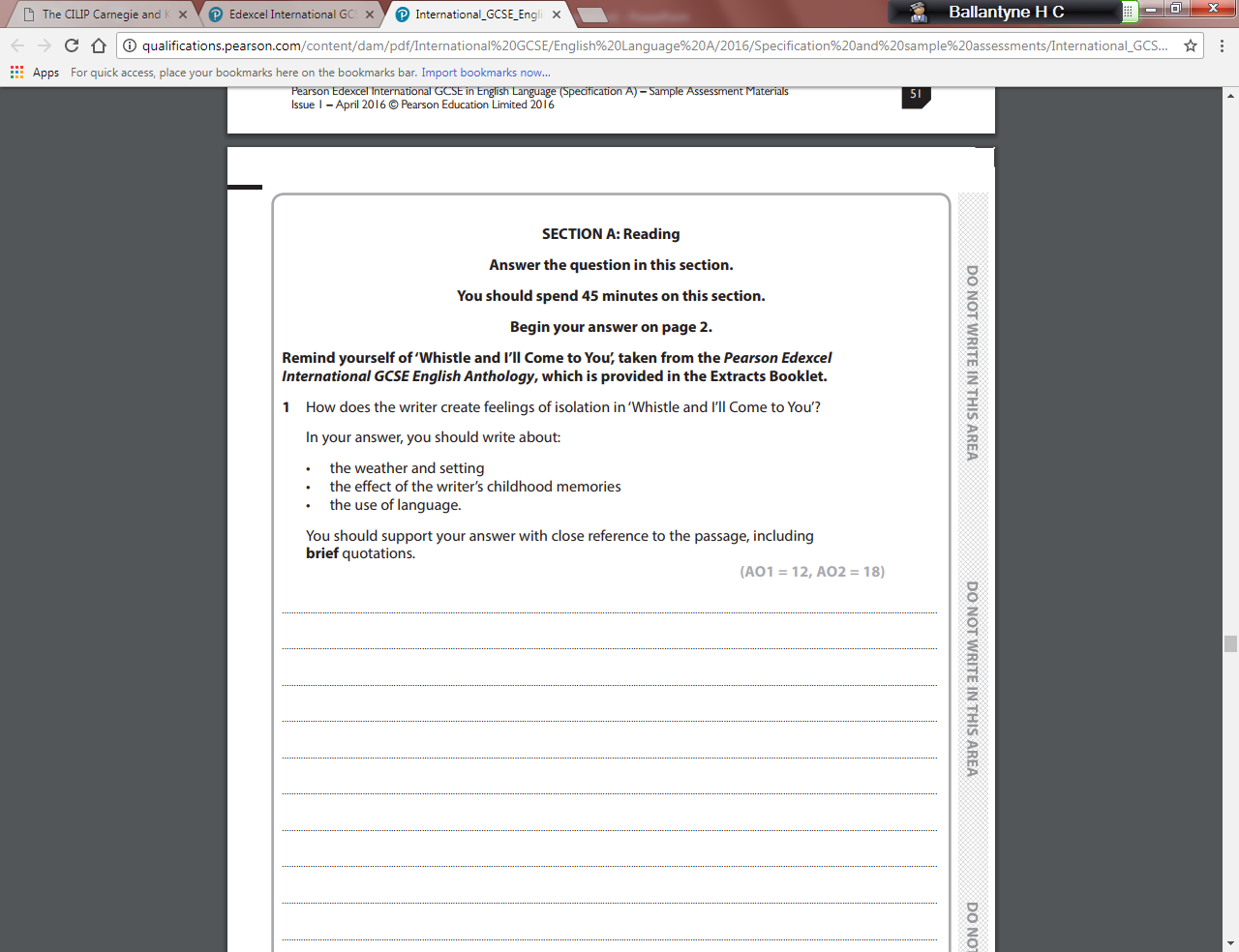 NOTE TIMING!
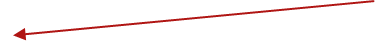 ‘How does the writer…..

In your answer you should write about….
Note Aos 1 = 12, 2 = 18 marks
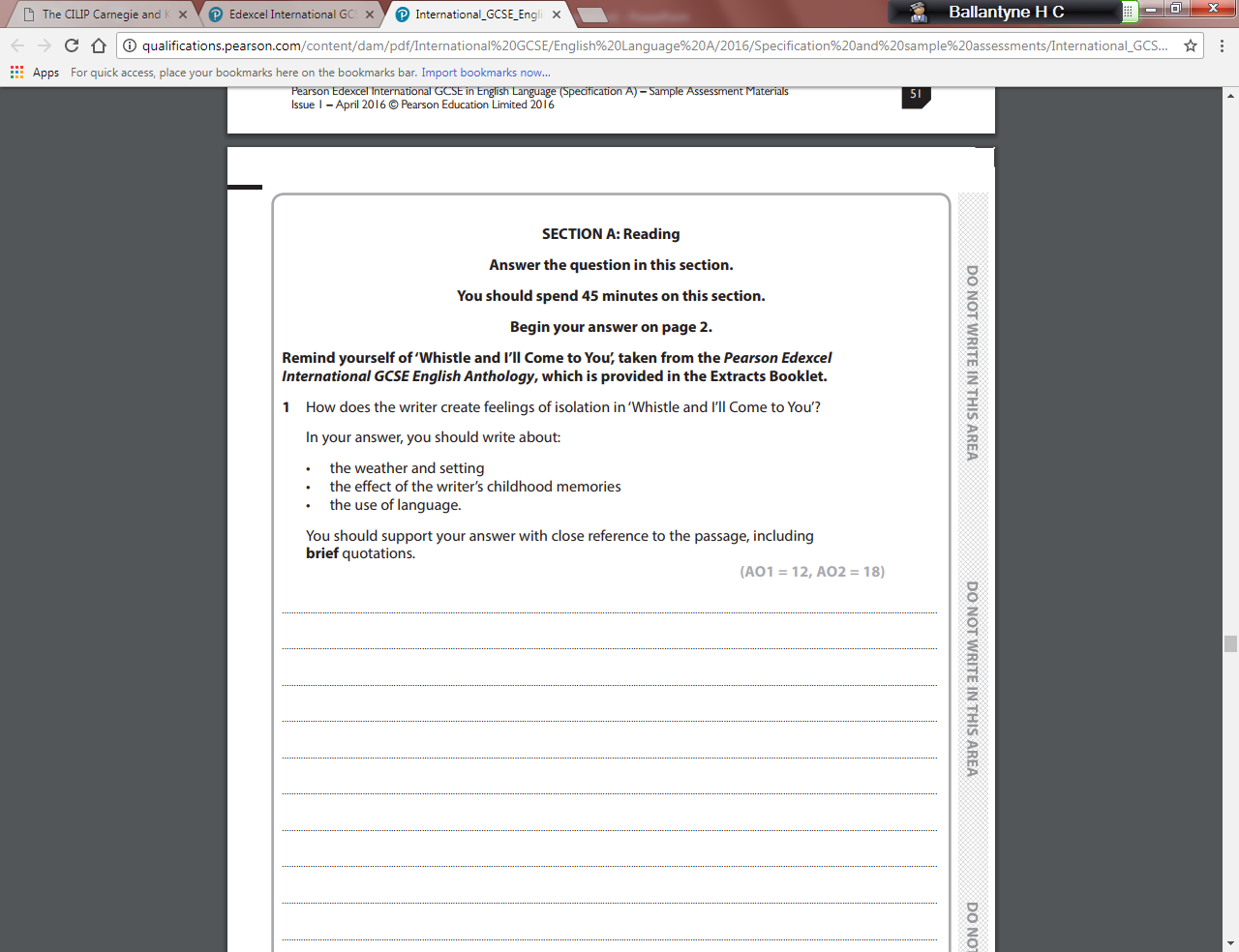 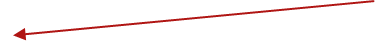 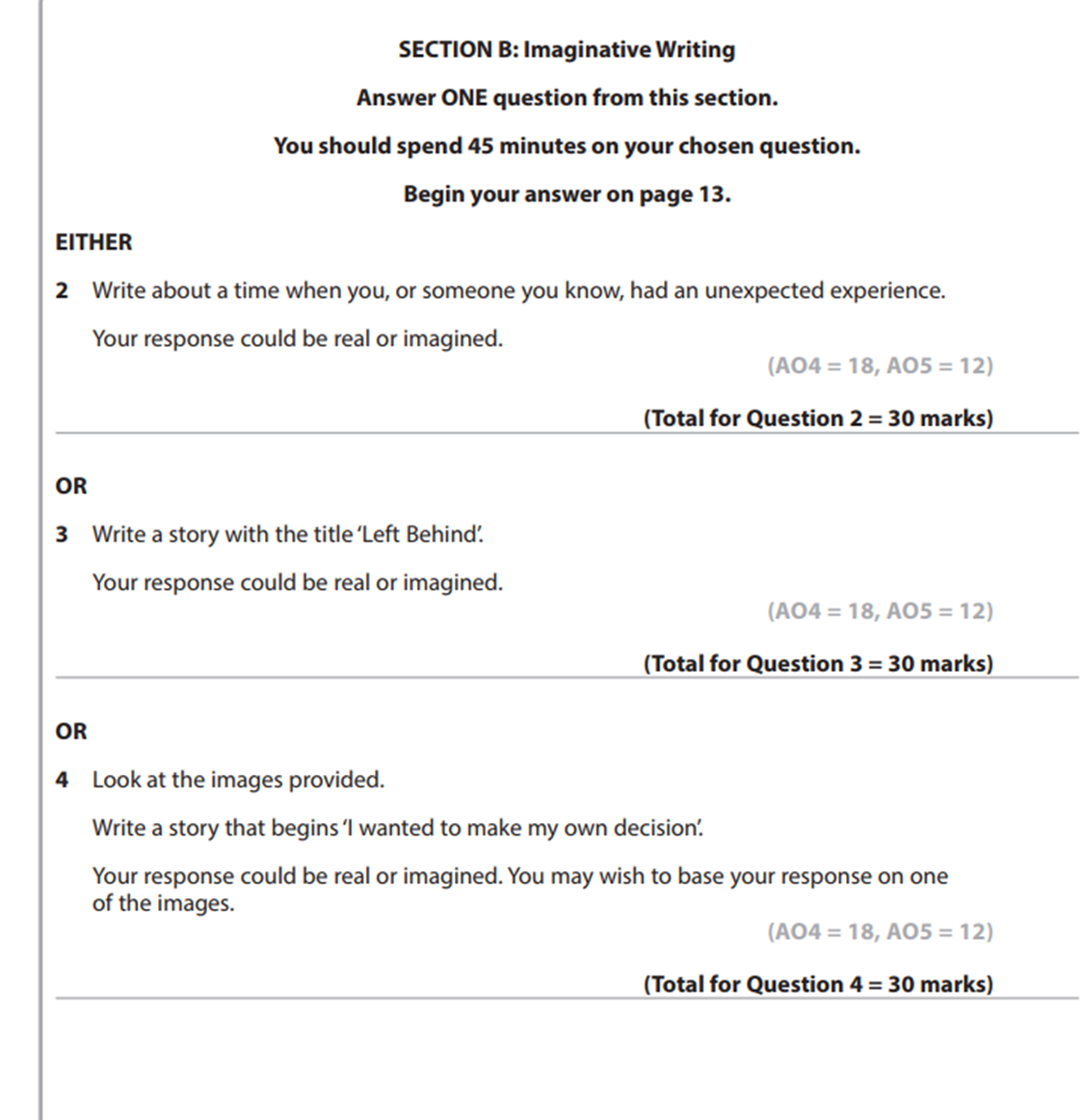 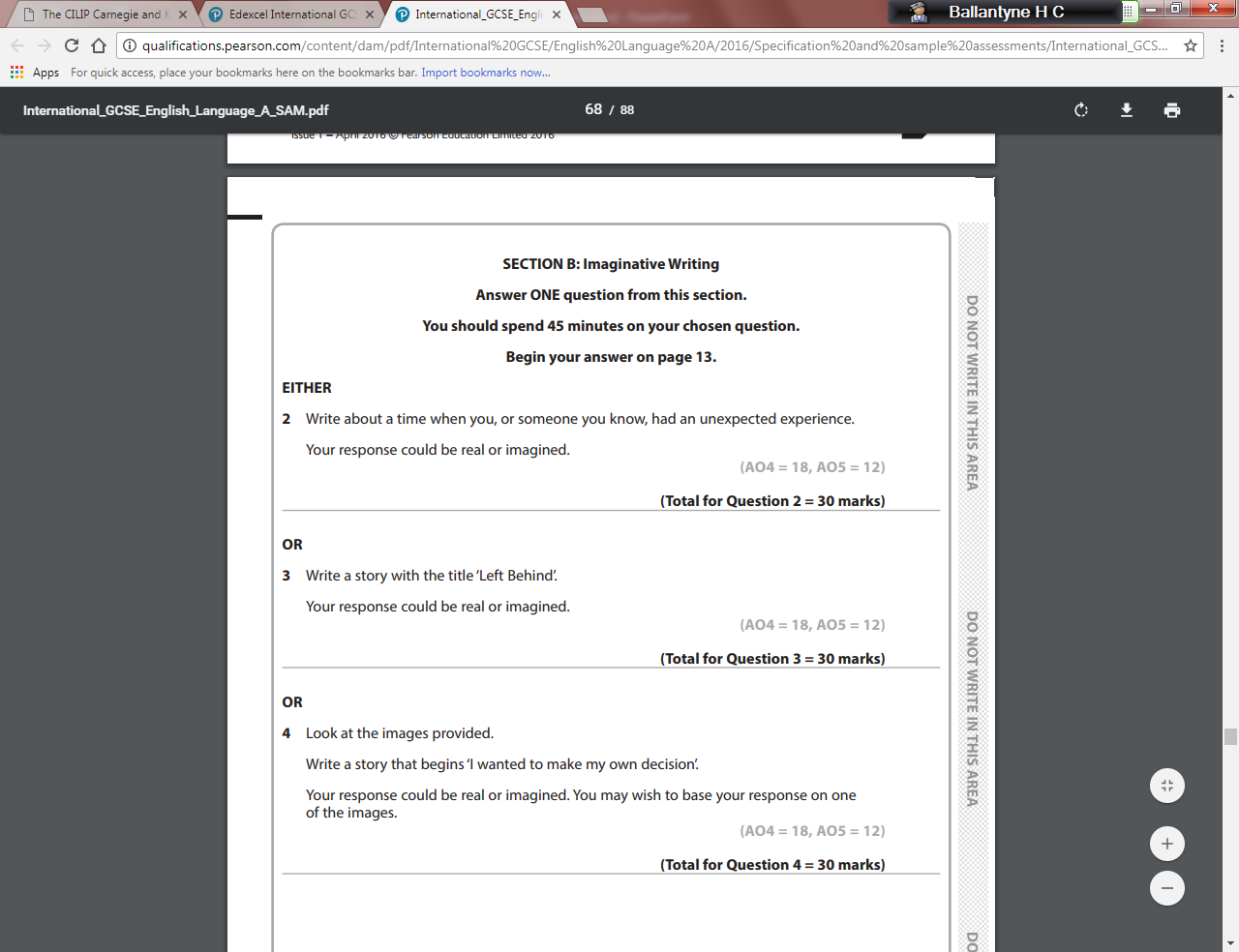 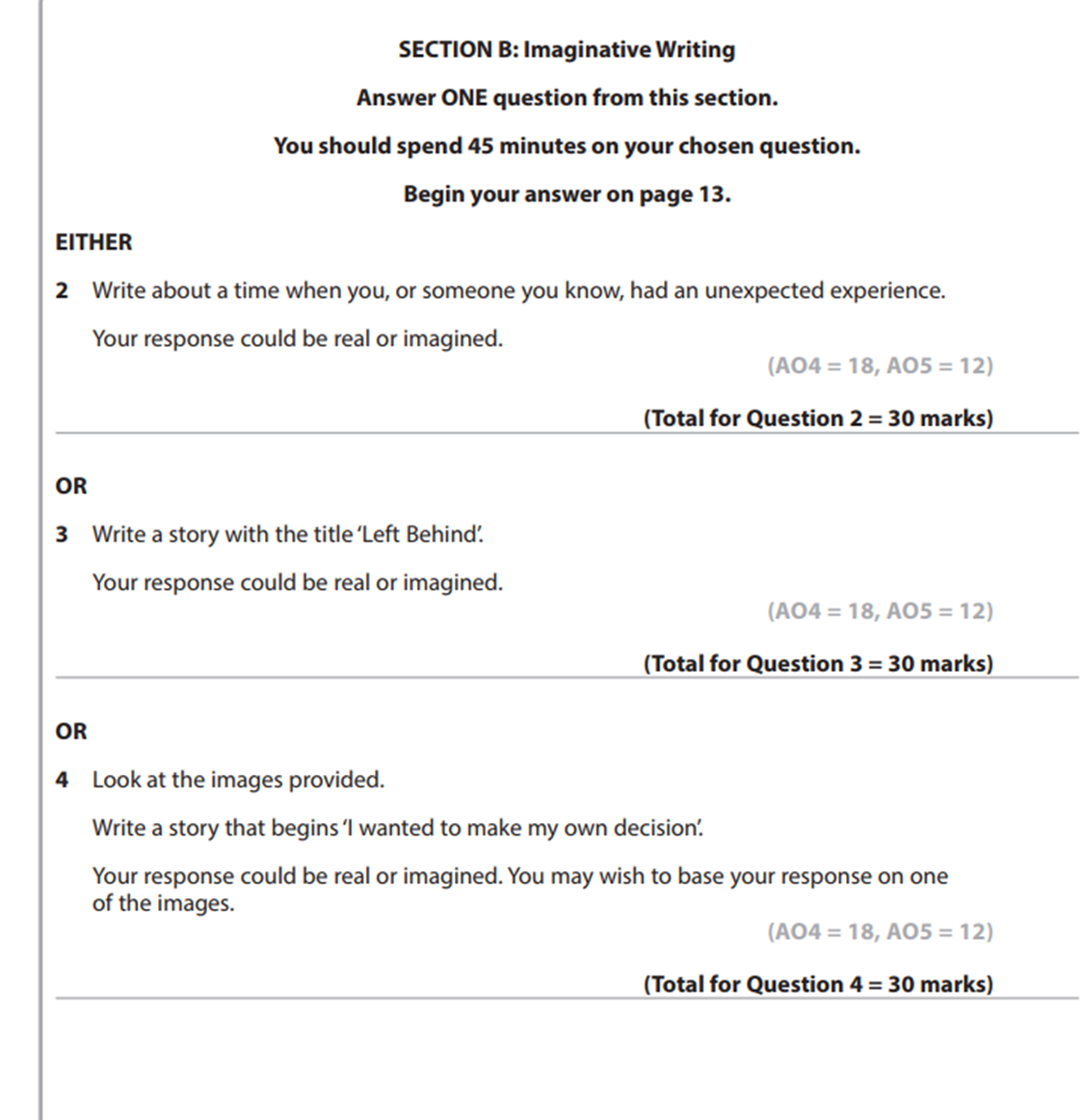 Write about a time when you, or someone you know…
Your response could be real or imagined.
Write a story with the title…
Your response could be real or imagined.
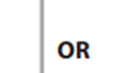 Look at the images provided.
Write a story that begins…
Your response could be real or imagined. You may wish to base your response on one
of the images.
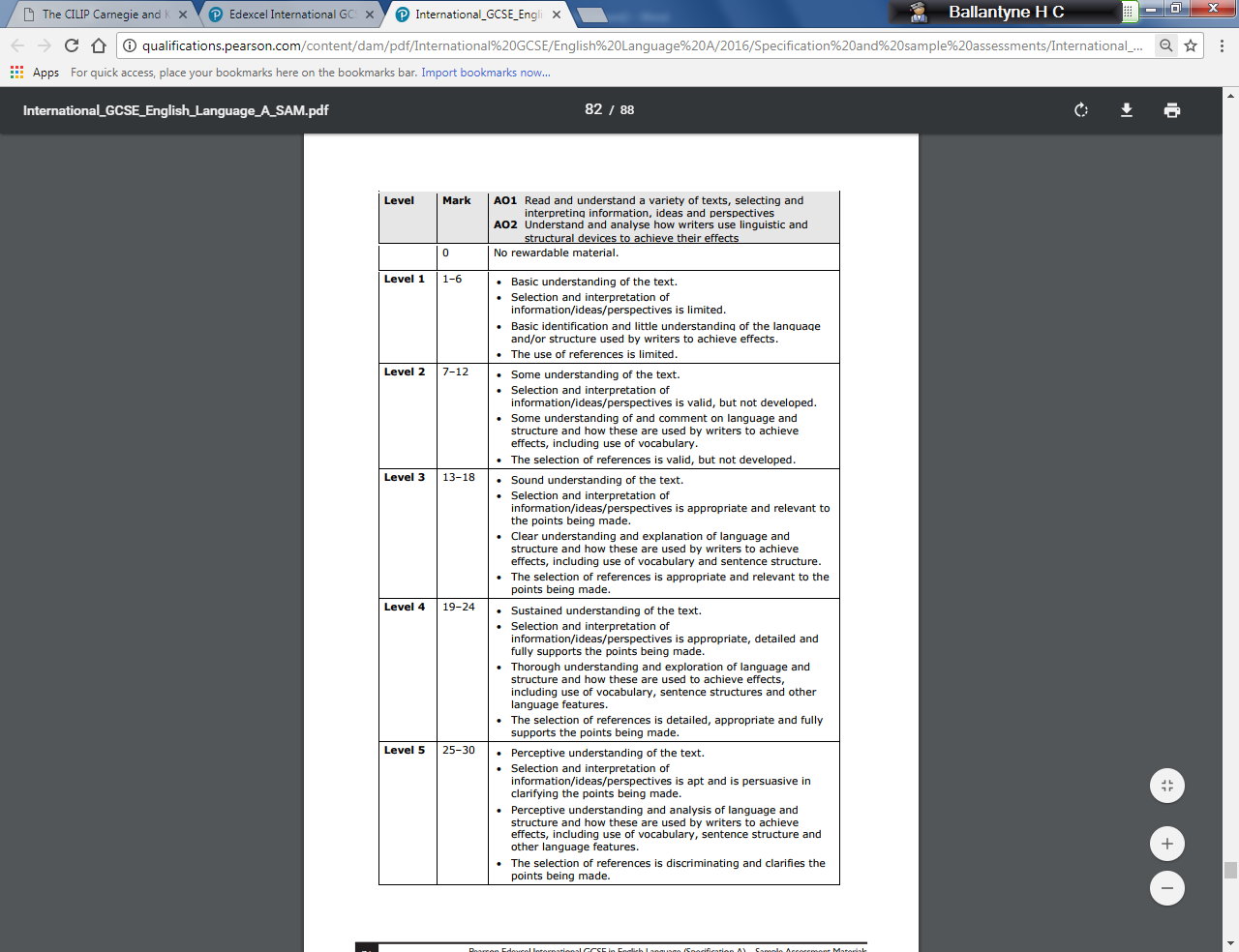 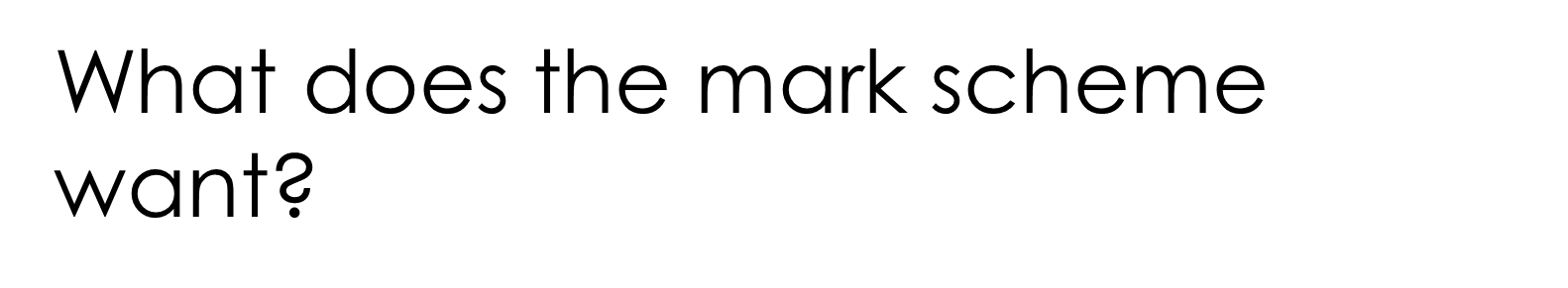 LEVEL 4:

Sustained knowledge
Quotes and interpretation is ‘appropriate’
‘Thorough’ understanding
‘Detailed, appropriate and supportive’
LEVEL 5:

PERCEPTIVE knowledge
Quotes and interpretation is ‘APT & PERSUASIVE’
‘PERCEPTIVE’ understanding
‘DISCIMINATING’ choice of refs.
Whistle and I’ll Come to You
(From The Woman in Black)
Define ‘Gothic’ in your own words(1min)
How many gothic novels can your table name? (1min?)
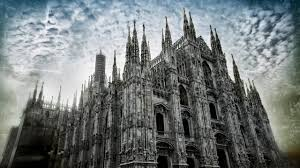 Ingredients for a typical Gothic novel?
9

10
1

2

3

4

5

6

7

8
Brooding male character	
wild and remote places
•	dark and gloomy settings
•	graveyards, tombs and corpses	
•	family curses and dark secrets
•	supernatural powers
•	mysterious and frightening creatures, people or 	ghosts
•	old, ruined, isolated castles and mansions, often 	with secret
	passages and mysterious towers
•	nightmares, madness and mental torment
•	science used for evil or disastrous purposes
•	worrying and unusual natural events (storms, full 	moons, etc.).
The Castle of Otranto
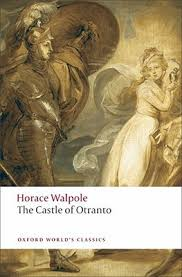 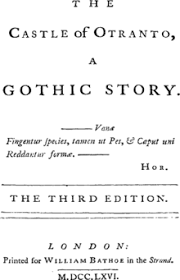 Elements of the Gothic?
Narrative voice?
Role in this extract?
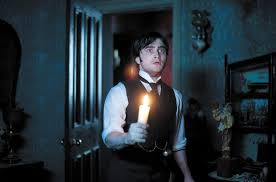 Reliability?
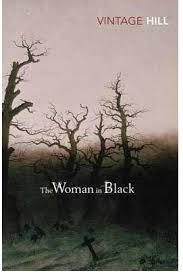 PATHETIC FALLACY?
…is a kind of personification that gives human emotions to inanimate objects of nature for example referring to weather features reflecting a mood.
STRUCTURE?
Although extract taken from novel, nevertheless has a clear internal structure
During the night the wind rose. As I had lain reading I had become aware of the stronger gusts that blew every so often against the casements. But when I awoke abruptly in the early hours it had increased greatly in force. The house felt like a ship at sea, battered by the gale that came roaring across the open marsh. Windows were rattling everywhere and there was the sound of moaning down all the chimneys of the house and whistling through every nook and cranny.
At first I was alarmed. Then, as I lay still, gathering my wits, I reflected on how long Eel
Marsh House had stood here, steady as a lighthouse, quite alone and exposed, bearing
the brunt of winter after winter of gales and driving rain and sleet and spray. It was
10 unlikely to blow away tonight. And then, those memories of childhood began to be
stirred again and I dwelt nostalgically upon all those nights when I had lain in the warm
and snug safety of my bed in the nursery at the top of our family house in Sussex,
hearing the wind rage round like a lion, howling at the doors and beating upon the
windows but powerless to reach me. I lay back and slipped into that pleasant, trance-like
15 state somewhere between sleeping and waking, recalling the past and all its emotions
and impressions vividly, until I felt I was a small boy again.
Then from somewhere, out of that howling darkness, a cry came to my ears, catapulting
me back into the present and banishing all tranquillity.

I listened hard. Nothing. The tumult of the wind, like a banshee, and the banging and
20 rattling of the window in its old, ill-fitting frame. Then yes, again, a cry, that familiar cry
of desperation and anguish, a cry for help from a child somewhere out on the marsh.

There was no child. I knew that. How could there be? Yet how could I lie here and ignore
even the crying of some long-dead ghost?

‘Rest in peace,’ I thought, but this poor one did not, could not
After a few moments I got up. I would go down into the kitchen and make myself a
drink, stir up the fire a little and sit beside it trying, trying to shut out that calling voice
for which I could do nothing, and no one had been able to do anything for… how many
years?

As I went out onto the landing, Spider the dog following me at once, two things
30 happened together. I had the impression of someone who had just that very second
before gone past me on their way from the top of the stairs to one of the other rooms,
and, as a tremendous blast of wind hit the house so that it all but seemed to rock at the
impact, the lights went out. I had not bothered to pick up my torch from the bedside
table and now I stood in the pitch blackness, unsure for a moment of my bearings.
And the person who had gone by, and who was now in this house with me? I had seen no one, felt nothing. There had been no movement, no brush of a sleeve against mine, no disturbance of the air, I had not even heard a footstep. I had simply the absolutely certain sense of someone just having passed close to me and gone away down the corridor. Down the short narrow corridor that led to the nursery whose door had been so 40 firmly locked and then, inexplicably, opened.
For a moment, I actually began to conjecture1 that there was indeed someone − another human being − living here in this house, a person who hid themselves away in that mysterious nursery and came out at night to fetch food and drink and to take the air. Perhaps it was the woman in black? Had Mrs Drablow harboured some reclusive old 45 sister or retainer, had she left behind her a mad friend that no one had known about? My brain span all manner of wild, incoherent fantasies as I tried desperately to provide a rational explanation for the presence I had been so aware of. But then they ceased. There was no living occupant of Eel Marsh House other than myself and Samuel Daily’s
dog. Whatever was about, whoever I had seen, and heard rocking, and who had passed
50 me by just now, whoever had opened the locked door was not ‘real’. No. But what was
‘real’? At that moment I began to doubt my own reality.

The first thing I must have was a light and I groped my way back across to my bed,
reached over it and got my hand to the torch at last, took a step back, stumbled over
the dog who was at my heels and dropped the torch. It went spinning away across the
55 floor and fell somewhere by the window with a crash and the faint sound of breaking
glass. I cursed but managed, by crawling about on my hands and knees, to find it again
and to press the switch. No light came on. The torch had broken.
For a moment I was as near to weeping tears of despair and fear, frustration and tension, as I had ever been since my childhood. But instead of crying I drummed my 60 fists upon the floorboards, in a burst of violent rage, until they throbbed. 

It was Spider who brought me to my senses by scratching a little at my arm and then by licking the hand I stretched out to her. We sat on the floor together and I hugged her warm body to me, glad of her, thoroughly ashamed of myself, calmer and relieved, while the wind boomed and roared without, and again and again I heard that child’s terrible 65 cry borne on the gusts towards me.